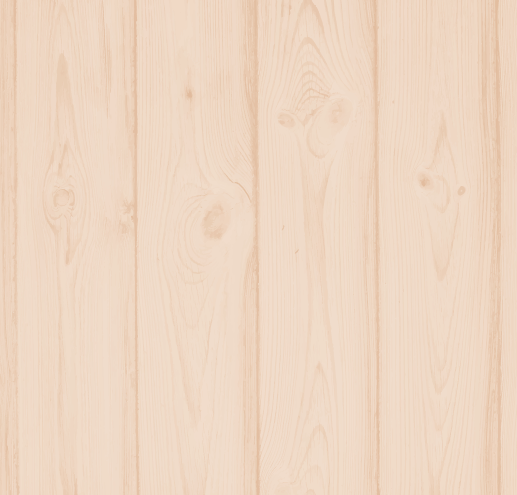 202X
小清新毕业论文答辩模板
BRIGHT STAR
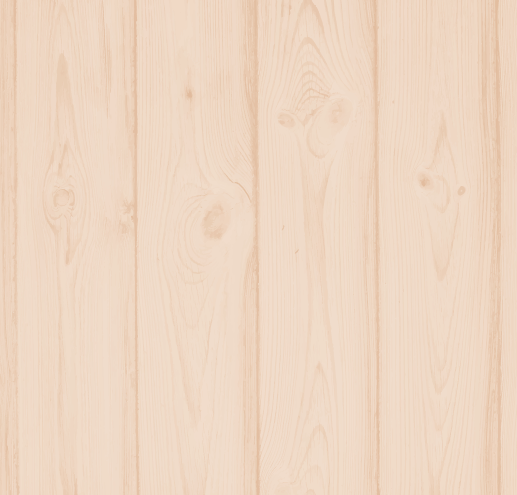 01
02
03
04
添加您的标题
添加您的标题
添加您的标题
添加您的标题
Add your the title
Add your the title
Add your the title
Add your the title
目录
CONTENTS
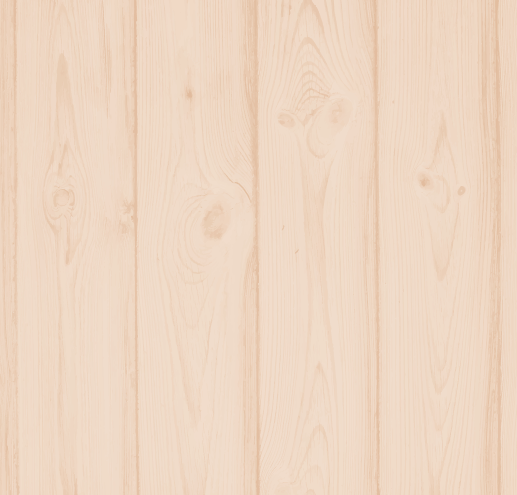 01
ADD TITTLE HERE
Bright star, would I were stedfast as thou art---
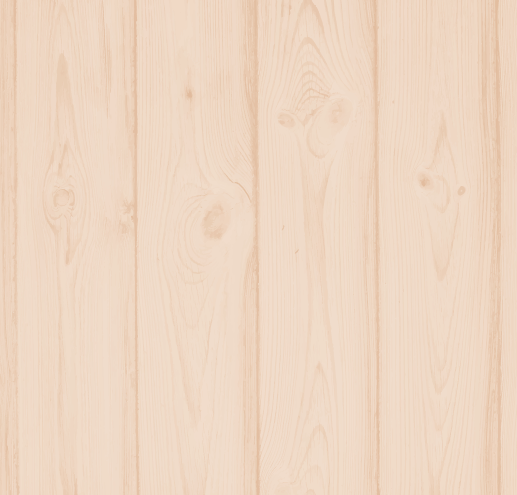 ADD YOUR TITTLE HERE
ADD YOUR TITTLE HERE
BRIGHT STAR, WOULD I WERE STEDFAST AS THOU ART
BRIGHT STAR, BRIGHT STAR!
Not in lone splendour hung aloft the night
And watching, with eternal lids apart,
Like nature's patient, sleepless Eremite,
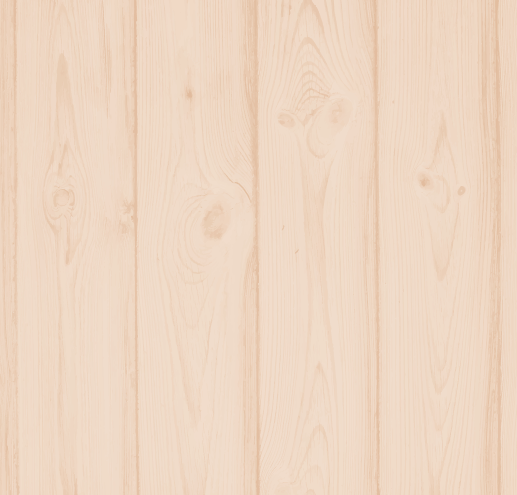 ADD YOUR TITTLE
The moving waters at their priestlike task
Of pure ablution round earth's human shores,
Or gazing on the new soft-fallen mask
SUBTITLE
SUBTITLE
CLICK HERE TO ADD YOUR CONTENTS
CLICK HERE TO ADD YOUR CONTENTS
SUBTITLE
SUBTITLE
CLICK HERE TO ADD YOUR CONTENTS
CLICK HERE TO ADD YOUR CONTENTS
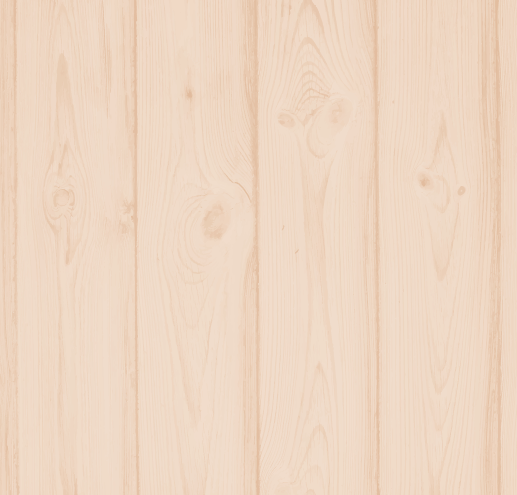 ADD YOUR TITTLE HERE
BRIGHT STAR, BRIGHT STAR,
WOULD I WERE STEDFAST AS THOU ART
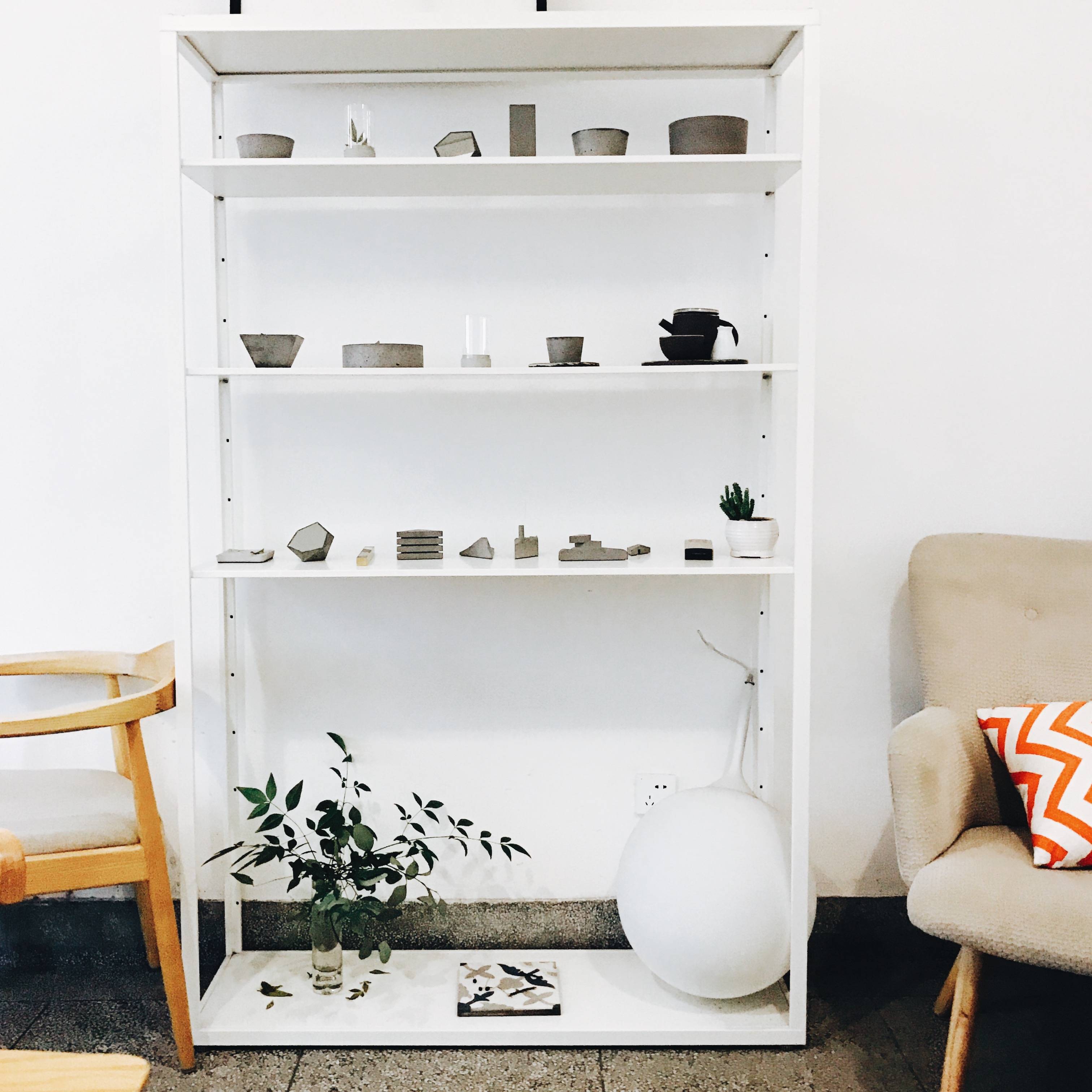 BRIGHT STAR, BRIGHT STAR,
WOULD I WERE STEDFAST AS THOU ART
Of snow upon the mountains and the moors---
No---yet still stedfast, still unchangeable,
Pillowed upon my fair love's ripening breast,
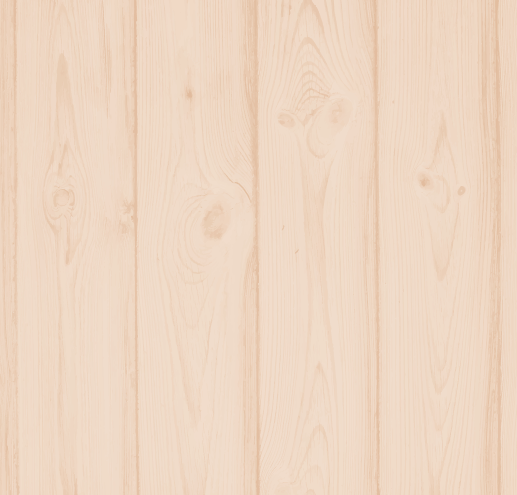 2013
2014
2015
2017
2016
Bright star, would I were stedfast as thou art-- Not in lone splendour hung aloft the night
The moving waters at their priestlike task
Of pure ablution round earth's human shores,
Or gazing on the new soft-fallen mask
　　Of snow upon the mountains and the moors---
And watching, with eternal lids apart,
Like nature's patient, sleepless Eremite,
No---yet still stedfast, still unchangeable,
Pillowed upon my fair love's ripening breast,
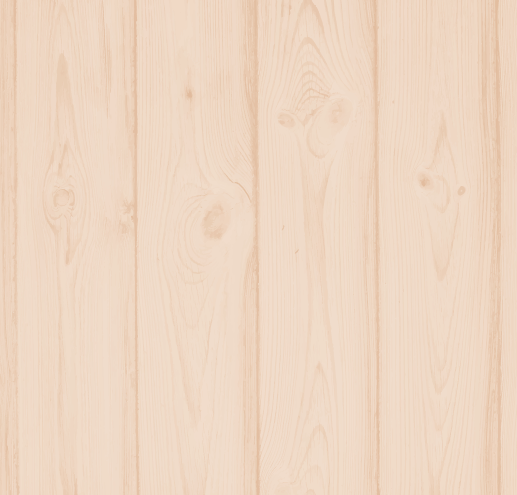 02
ADD TITTLE HERE
Bright star, would I were stedfast as thou art---
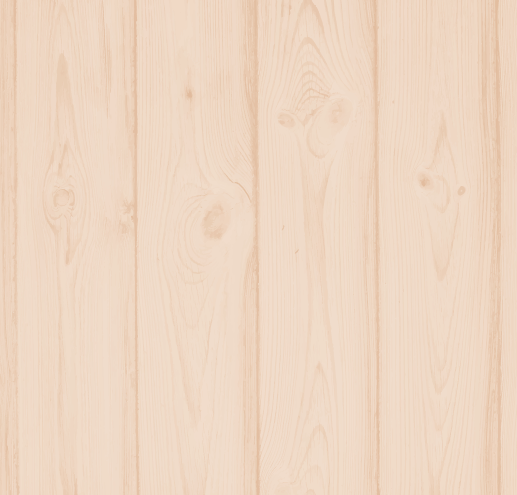 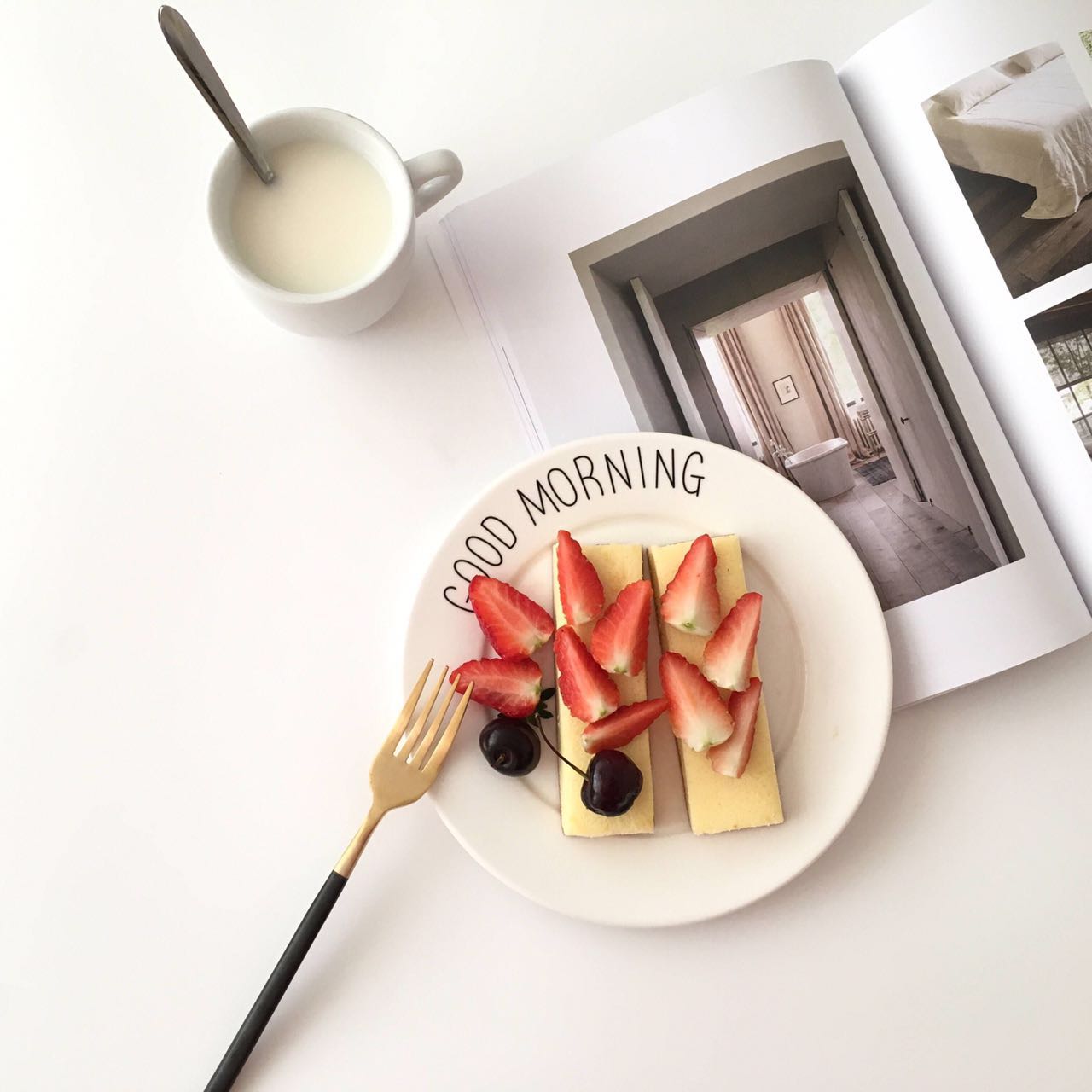 ADD YOUR TITTLE HERE
BRIGHT STAR, WOULD I WERE STEDFAST AS THOU ART
BRIGHT STAR, WOULD I WERE STEDFAST AS THOU ART
Bright star, would I were stedfast as thou art-- Not in lone splendour hung aloft the night
And watching, with eternal lids apart,
Like nature's patient, sleepless Eremite,
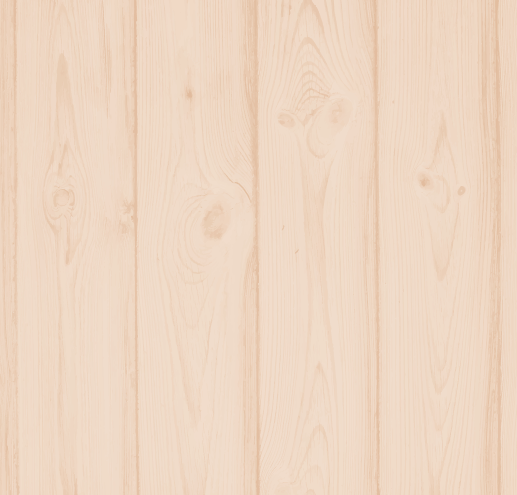 Bright star, would I were stedfast as thou art-- Not in lone splendour hung aloft the night
And watching, with eternal lids apart, like nature's patient, sleepless Eremite,
YOUR TITTLE HERE
YOUR TITTLE HERE
YOUR TITTLE HERE
Bright star, would I were stedfast as thou art-- Not in lone splendour hung aloft the night
Bright star, would I were stedfast as thou art-- Not in lone splendour hung aloft the night
Bright star, would I were stedfast as thou art-- Not in lone splendour hung aloft the night
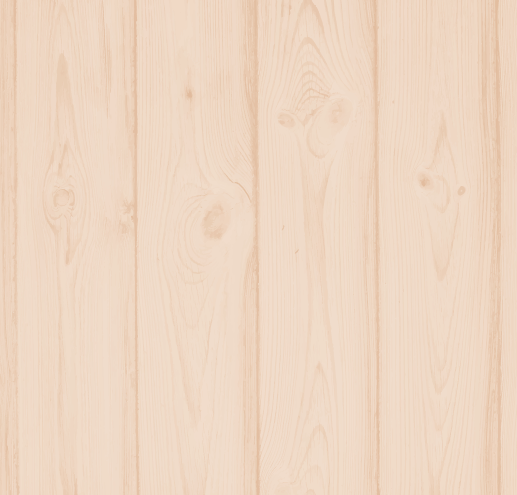 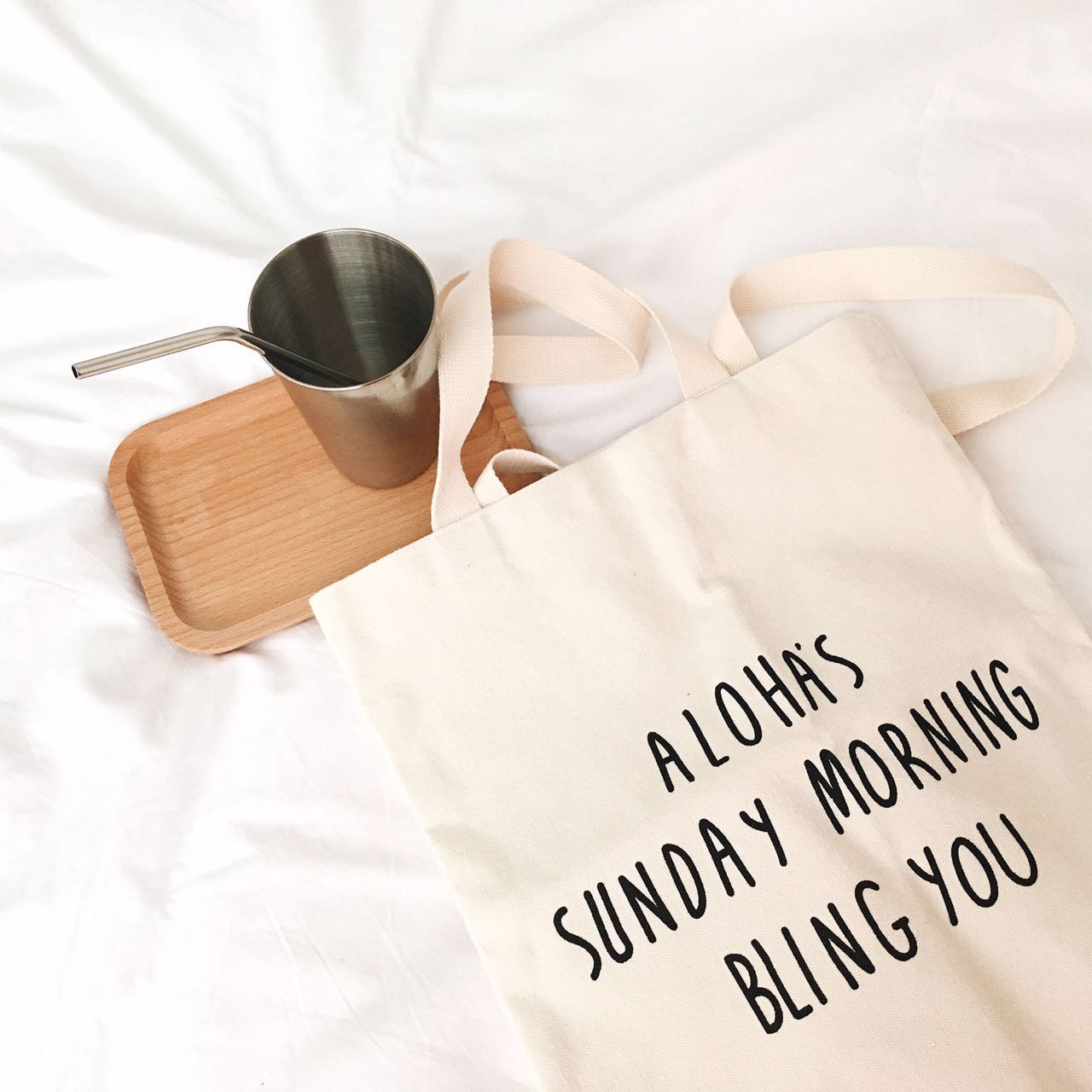 1
2
3
ADD YOUR TITTLE HERE
Bright star, would I were stedfast as thou art-- Not in lone splendour hung aloft the night
BRIGHT STAR, WOULD I  WERE STEDFAST AS THOU ART
Bright star, would I were stedfast as thou art-- Not in lone splendour hung aloft the night
Bright star, would I were stedfast as thou art-- Not in lone splendour hung aloft the night
Bright star, would I were stedfast as thou art-- Not in lone splendour hung aloft the night
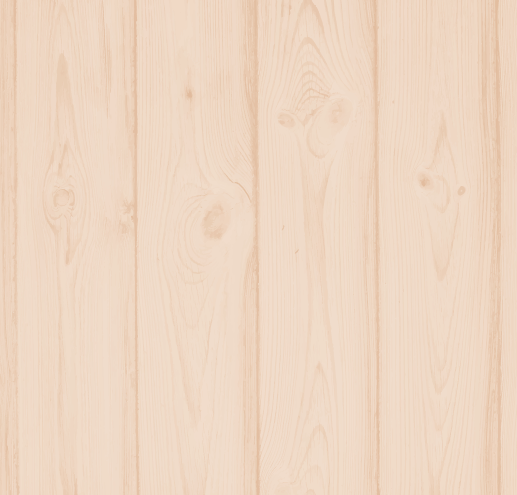 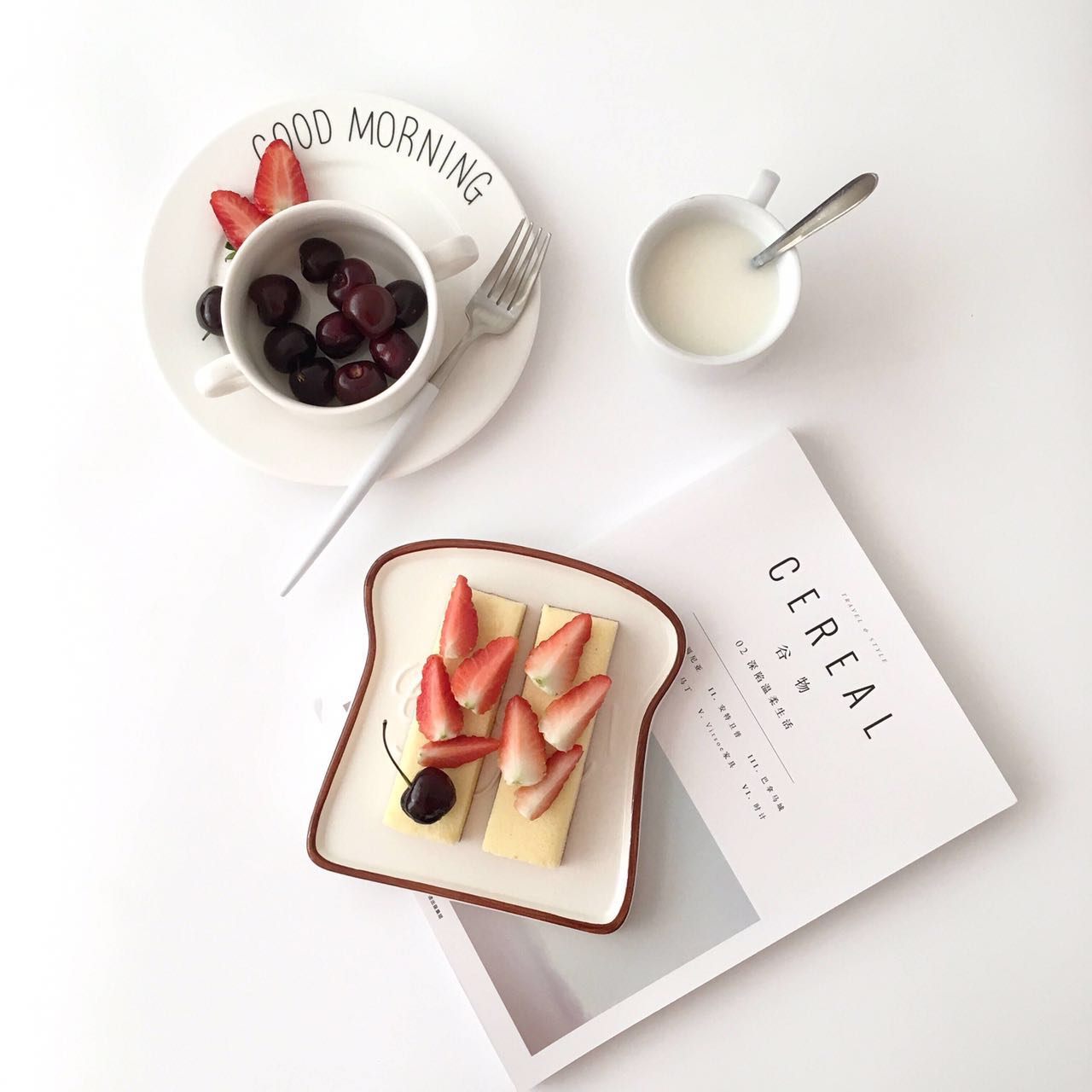 ADD YOUR TITTLE HERE
BRIGHT STAR, WOULD I  WERE STEDFAST AS THOU ART
Bright star, would I were stedfast as thou art-- Not in lone splendour hung aloft the night
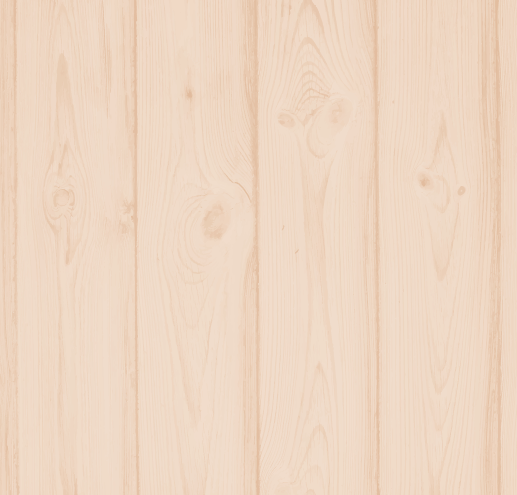 03
ADD TITTLE HERE
Bright star, would I were stedfast as thou art---
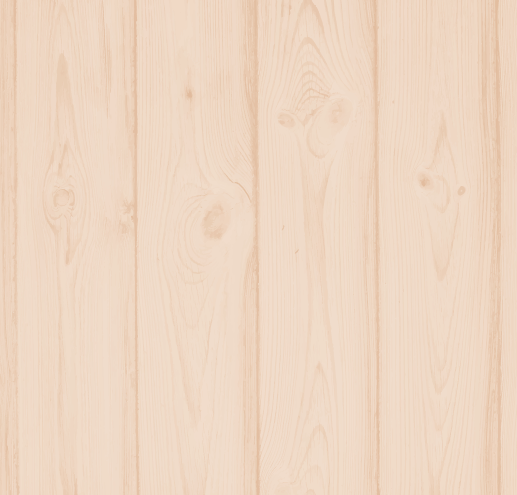 TITTLE HERE
TITTLE HERE
TITTLE HERE
TITTLE HERE
Bright star, would I were stedfast as thou art---
Bright star, would I were stedfast as thou art---
Bright star, would I were stedfast as thou art---
Bright star, would I were stedfast as thou art---
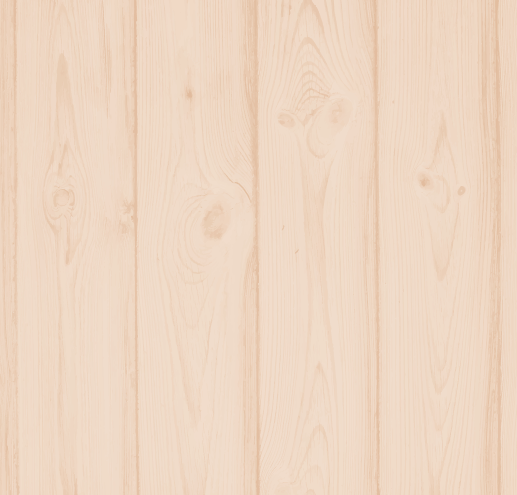 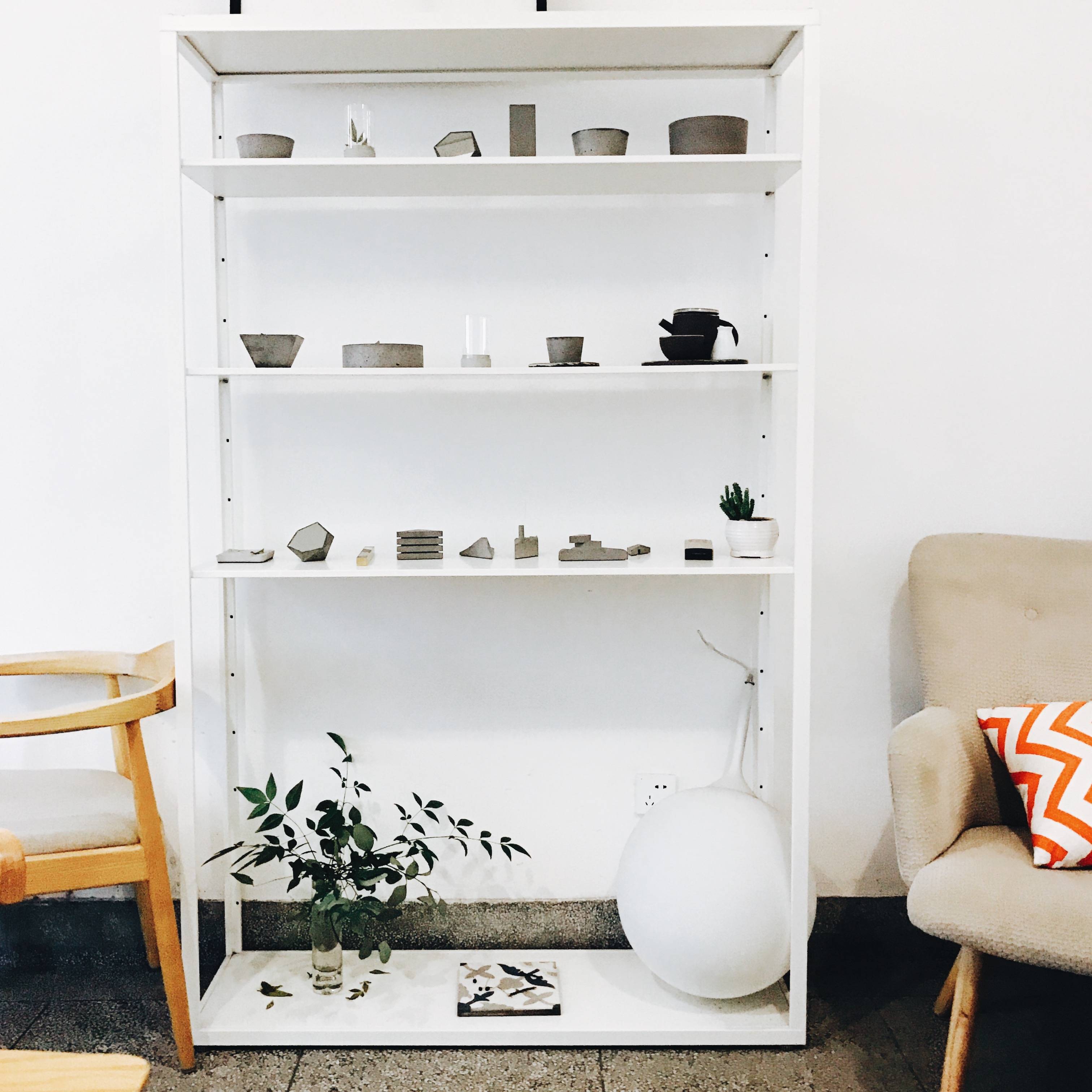 Bright star, would I were stedfast as thou art---
ADD YOUR TITTLE
ADD YOUR TITTLE
Bright star, would I were stedfast as thou art---
Bright star, would I were stedfast as thou art---
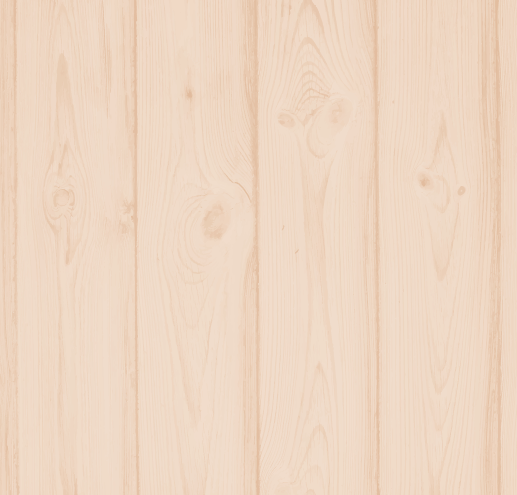 TITTLE HERE
TITTLE HERE
TITTLE HERE
TITTLE HERE
Bright star, would I were stedfast as thou art---
Bright star, would I were stedfast as thou art---
Bright star, would I were stedfast as thou art---
Bright star, would I were stedfast as thou art---
01
02
03
04
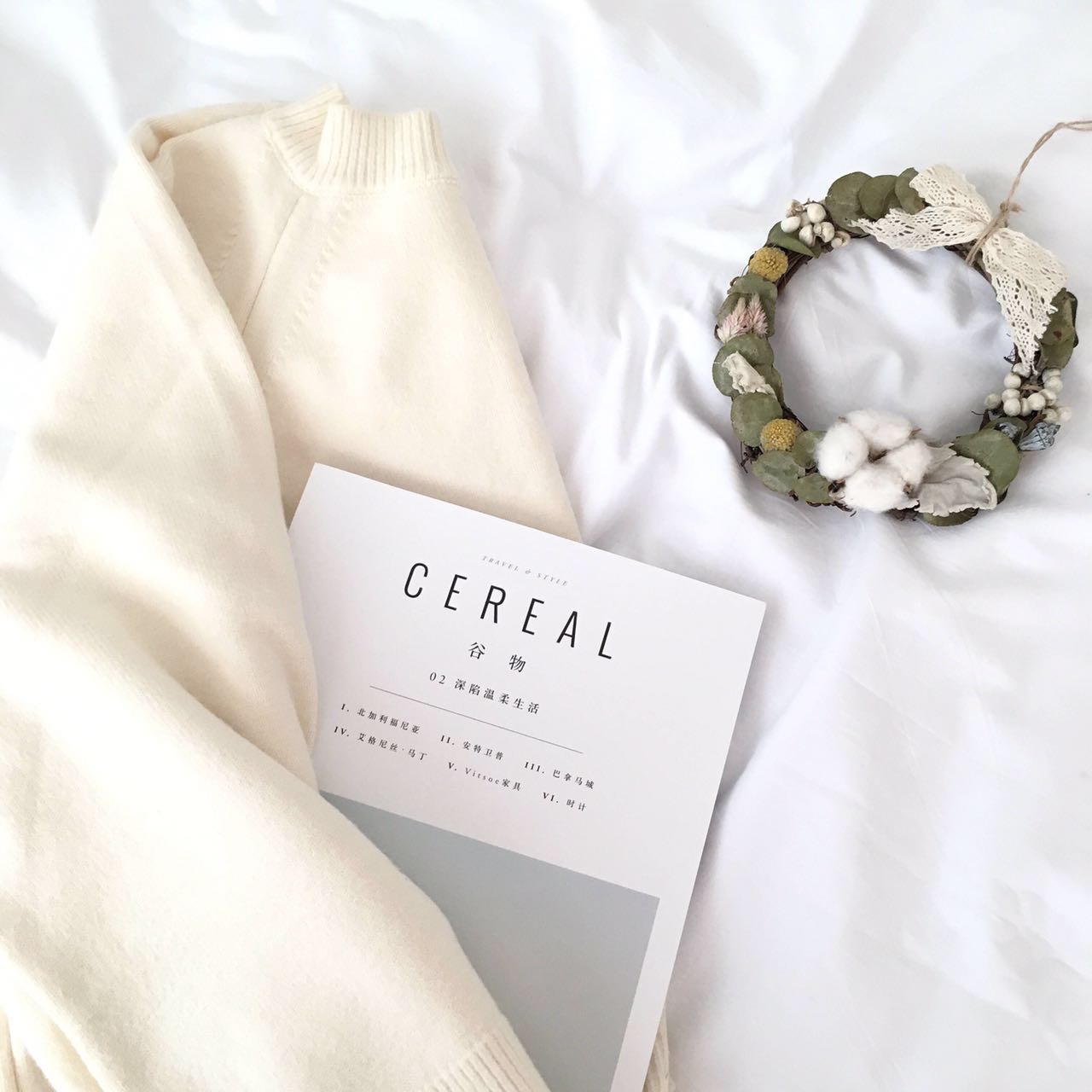 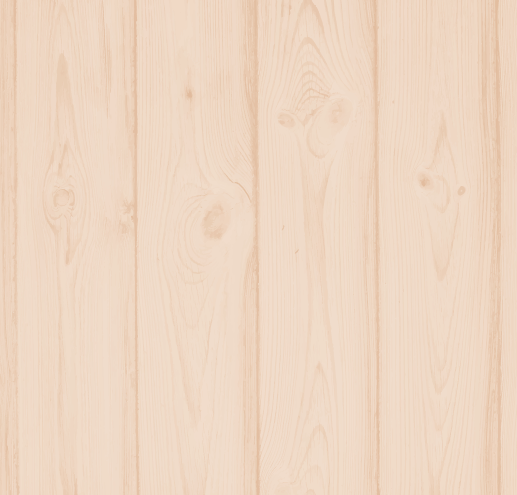 ADD TITLE HERE
ADD YOUR TITLE
Bright star, would I were stedfast as thou art-- Not in lone splendour hung aloft the night
And watching, with eternal lids apart,
Like nature's patient, sleepless Eremite,
THANK YOU WATCHING THIS ONE
Bright star, would I were stedfast as thou art-- Not in lone splendour hung aloft the night
And watching, with eternal lids apart,
Like nature's patient, sleepless Eremite,
ADD TITLE HERE
Bright star, would I were stedfast as thou art-- Not in lone splendour hung aloft the night
And watching, with eternal lids apart,
Like nature's patient, sleepless Eremite,
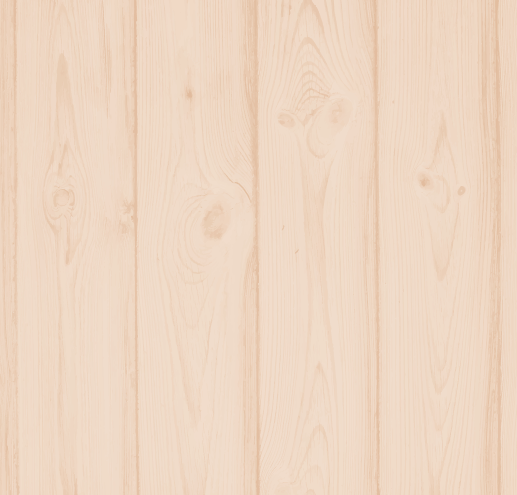 04
ADD TITTLE HERE
Bright star, would I were stedfast as thou art---
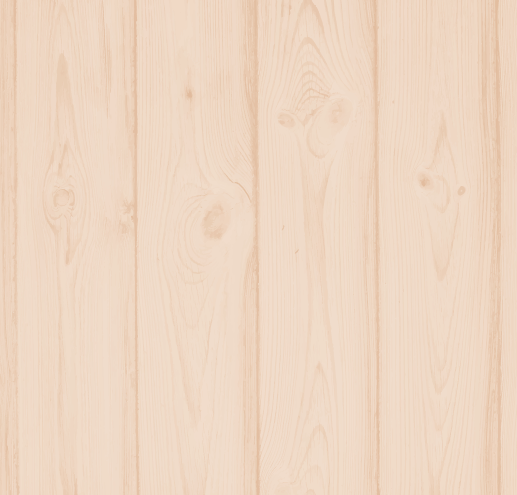 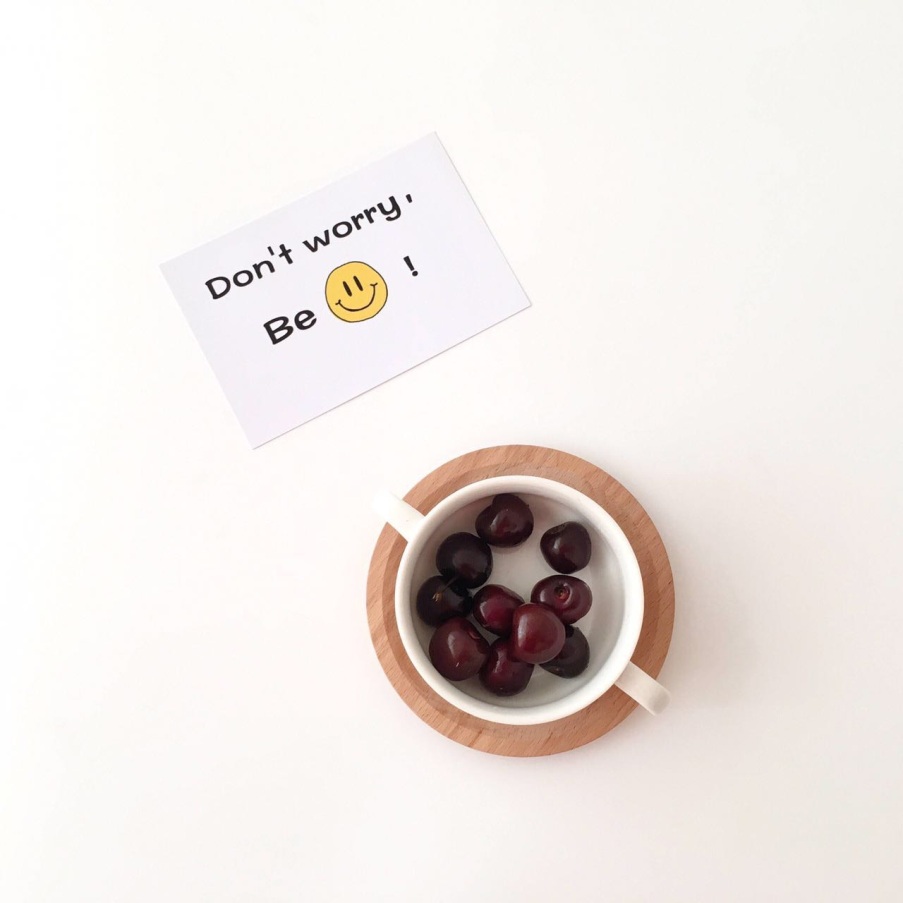 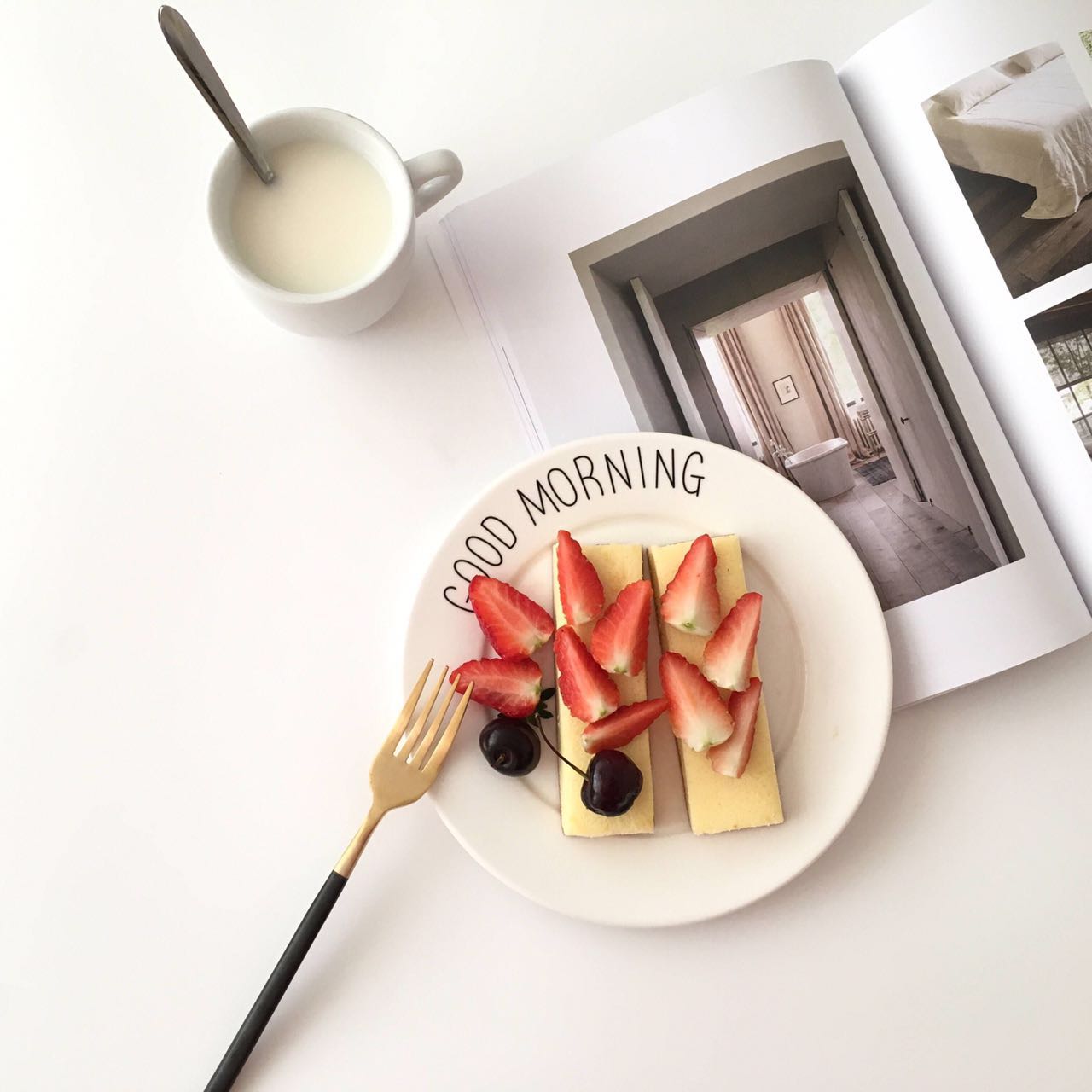 BRIGHT STAR, WOULD I  WERE STEDFAST AS THOU ART
Bright star, would I were stedfast as thou art-- Not in lone splendour hung aloft the night
And watching, with eternal lids apart,
Like nature's patient, sleepless Eremite,
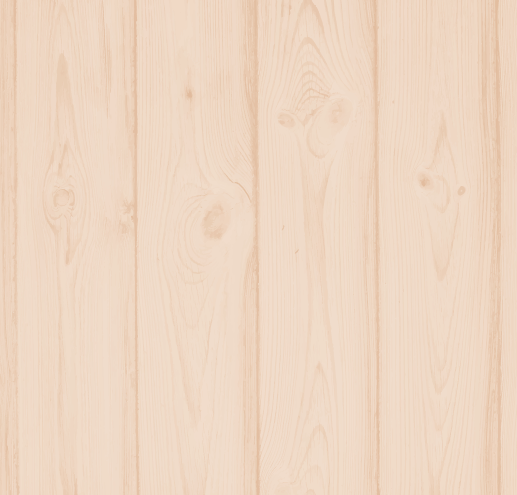 ADD YOUR TITTLE HERE
20%
Bright star, would I were stedfast as thou art-- Not in lone splendour hung aloft the night
ADD YOUR TITTLE HERE
40%
Bright star, would I were stedfast as thou art-- Not in lone splendour hung aloft the night
ADD YOUR TITTLE HERE
60%
Bright star, would I were stedfast as thou art-- Not in lone splendour hung aloft the night
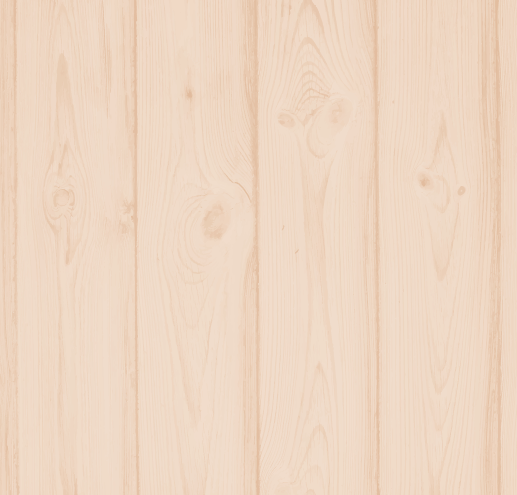 CLICK  HERE
ADD  YOUR TITLE HERE
Bright star, would I were stedfast as thou art-- Not in lone splendour hung aloft the night
2012
2013
2014
2015
Bright star, would I were stedfast as thou art-- Not in lone splendour hung aloft the night
Bright star, would I were stedfast as thou art-- Not in lone splendour hung aloft the night
Bright star, would I were stedfast as thou art-- Not in lone splendour hung aloft the night
Bright star, would I were stedfast as thou art-- Not in lone splendour hung aloft the night
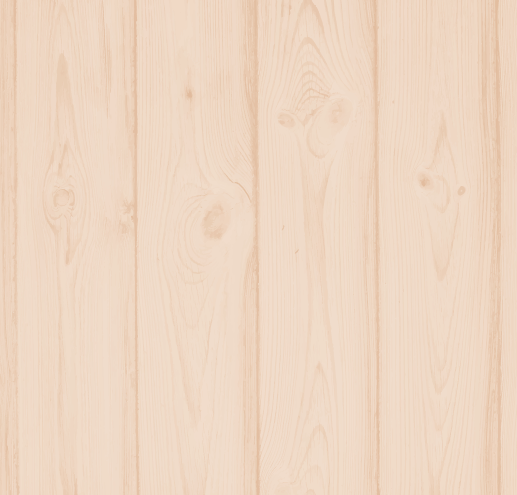 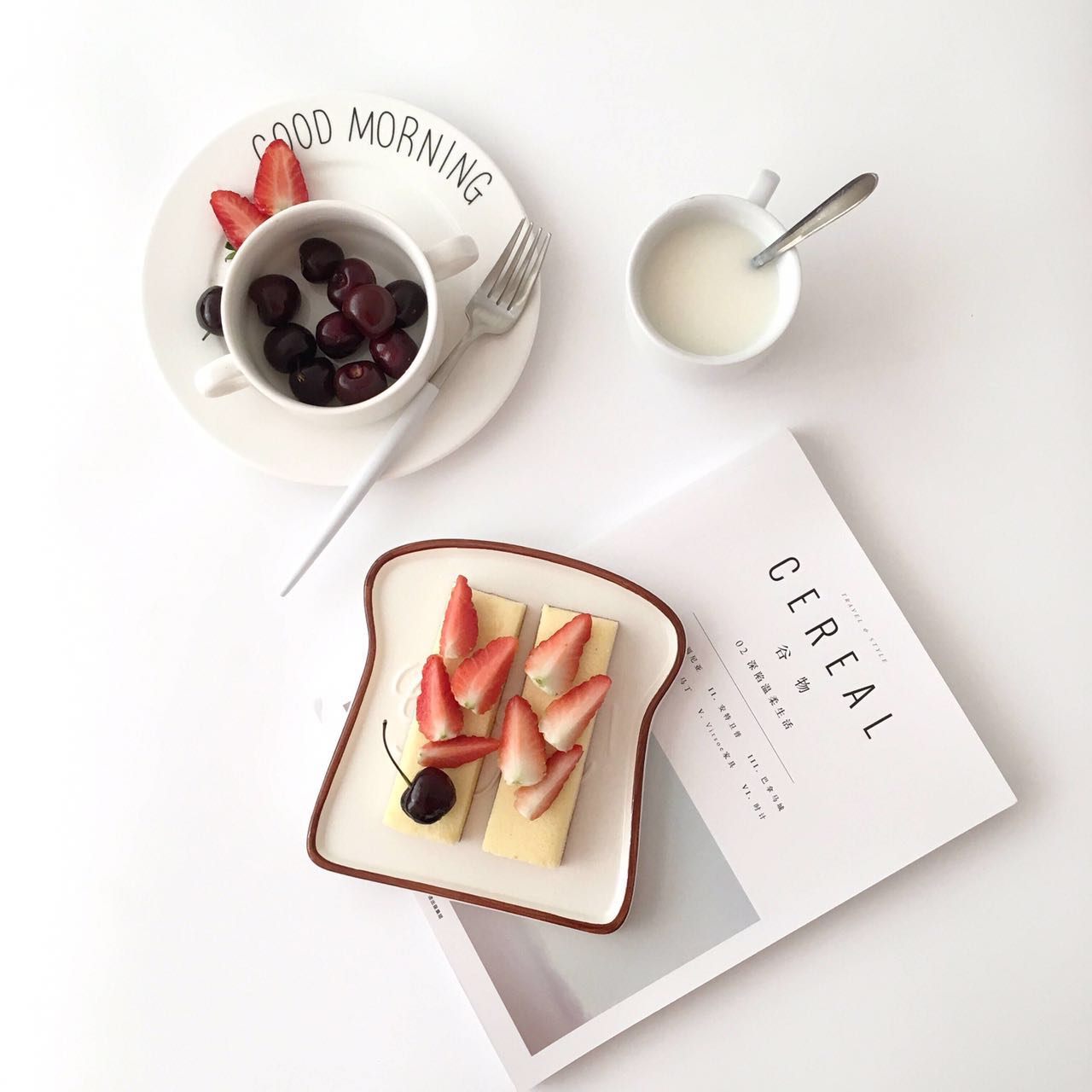 Bright star, would I were stedfast as thou art-- Not in lone splendour hung aloft the night
ADD YOUR TITTLE
Bright star, would I were stedfast as thou art-- Not in lone splendour hung aloft the night
And watching, with eternal lids apart,
Like nature's patient, sleepless Eremite,
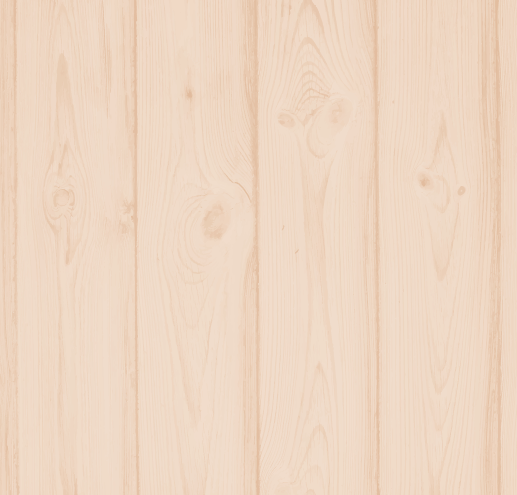 THANK
YOU
BRIGHT STAR, WOULD I  WERE STEDFAST AS THOU ART